Figure 3. Results from the postscanning behavioral test. Images that had been shown during the scanning experiment ...
Cereb Cortex, Volume 23, Issue 2, February 2013, Pages 315–322, https://doi.org/10.1093/cercor/bhs009
The content of this slide may be subject to copyright: please see the slide notes for details.
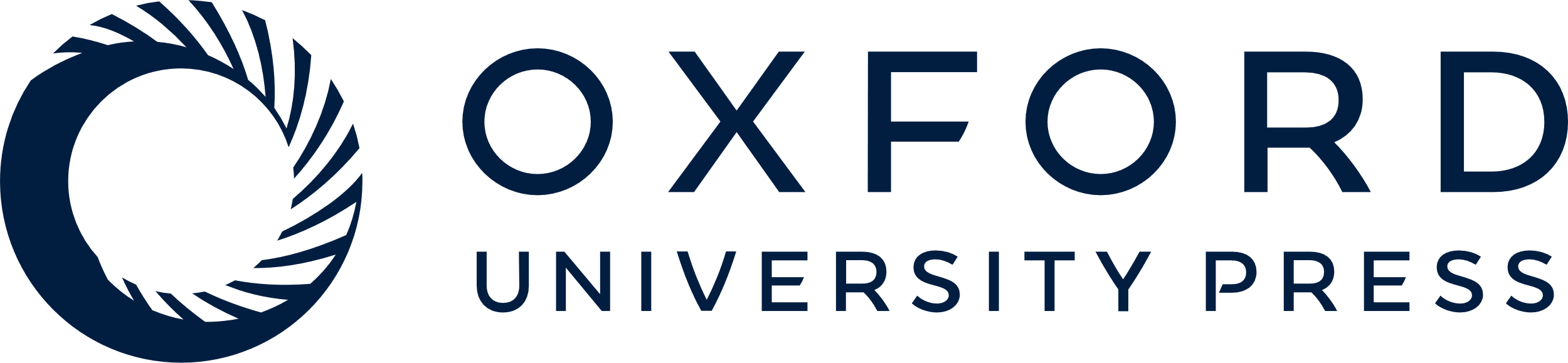 [Speaker Notes: Figure 3. Results from the postscanning behavioral test. Images that had been shown during the scanning experiment (old) received higher visibility scores than new images especially when contrast levels were reduced further.


Unless provided in the caption above, the following copyright applies to the content of this slide: © The Author 2012. Published by Oxford University Press. All rights reserved. For permissions, please e-mail: journals.permissions@oup.com]